ОТЛИЧИЯ В ОБЛАСТИ ОТРИЦАНИЯ
Утвердительные и отрицательные предложения. 
 
Утвердительными являются предложения,  в которых отсутствует грамматическое отрицание. Средства грамматического отрицания:





Но в них может присутствовать лексическое отрицание (slovní zápor).
Он непьющий. Je to nepřítel.

Отрицательные предложения характеризует грамматическое отрицание (mluvnický zápor).

Они делятся на общеотрицательные и частноотрицательные.

В ЧЯ различается
větný zápor obecný: Nikdo nepřišel. + částečný: Někdo nepřišel. 
členský zápor: Stalo se to ne mou vinou.
Общеотрицательные предложения выражают общее, полное отрицание, которое относится к предикату. 

Я не настаиваю на том, что менеджеры по набору персонала не должны быть придирчивы. 
У него нет тех связей в Москве, какие имел Валентин Цветков, но они, я уверен, наладятся.  
Только надо выйти, курить здесь нельзя. 
И я решила удостовериться, что посторонних людей в здании нет.
Skutečná výhoda není jen v potenciálu inovace, ale i v rychlosti provedení  inovace .
Pořád měl pocit, že nemá co ztratit.
Tato nespokojenost však nemá znatelný vliv na průměrné výsledky žáků.
Nepřišel snad z budoucnosti? Nepřišel za námi, není tu kvůli nám.
Natruc uvařila k večeři Jackovo nejmilejší jídlo a neřekla ani slovo o tom, co viděla.
Главное отличие между языками заключается в том, что в РЯ в общеотрицательных предложениях и при усилении отрицания массивно употребляется род.п. отрицания, в то время как в ЧЯ он редок. 

В ЧЯ он употребляется лишь в устойчивых выражениях и при усилении отрицания. není pochyb, nemám ani potuchy. 

В РЯ род.п. отрицания соответствует им.п. субъекта и вин.п. прямого дополнения. Вопрос о том, является ли форма род.п. подлежащим в такого типа предложениях – неоднозначен. 
 
Случаи обязательного употребления род.п. 
Я не получила ни одного письма. (усиление – употребление род.п. обязательно) 
Вы не имеете права на ошибку. (устойчивое сочетание, коллокация  – употребление род.п. обязательно) 
 
В остальных случаях употребление род.п. возможно, но выбор носителя РЯ очевиден. 
Конца не было видно. х Конец не был виден. 
Он не задавал вопросов. х Он не задавал вопросы.
Формы нет, не было, не будет представляют собой экзистенциальный глагол быть (существовать). 
Апельсинов и бананов нет, а есть арбузы и фиги.  
Проявляется это расстройство в момент, когда человек осознает, что у него нет возможности воспользоваться телефоном.  
Например, за ним погонишься, а догнать его нет возможности.
Преподавателя все нет и нет.
 
Кроме того нет используется для замены предиката. 
Вася во всем разобрался, а его брат - нет. 
Мне холодно, а тебе - нет. 
 Это значит, что краткий негативный ответ выглядит как нет. 
Вы здесь живете? Нет. Вы довольны? Нет. 
 
Также существует возможность употреблять нет с отглагольным существительным. Однако такие высказывания  не нейтральны и имеют модальный оттенок невозможности или запрета. 
Посторонним входа нет. Посадки нет.

При связочно-именном предикате употребляется только частица не (не был, не будет). 
Он не врач. Это не его стетоскоп. Здесь не душно.
Частноотрицательные предложения выражают частичное, неполное отрицание. 
 
Отрицание относится к части предиката или иному члену предложения. 
Я не от тебя хотел услышать ответ. Он не меня там видел. 
Сейчас пора не начинать новую работу, а заканчивать старую статью. 
Она была не чешка, а американка. 
Хотелось всем дать понять, что мы не за этим уехали из Москвы.
Не каждый может себе позволить сразу засадить целую плантацию.
 
В ЧЯ отрицательная частица ставится чаще всего перед предикатом, потому что частичное и полное отрицание не различается настолько принципиально. 

Я на Вас не сержусь. Nezlobím se na vás.   
Я не на Вас сержусь. Na vás se nezlobím. 

S tím může zastrašit prvňáky, ne mě.
To k ní, ne domů k manželce, se uchýlil, když ode mě odešel!
Частичное отрицание обязательно в РЯ в следующих случаях. 

Противопоставление. 
Виноват не я, а стрелочник. 
Она была не в халате, а в белой нарядной кофточке.

2. Перед местоименными словами с обобщающим значением. 
С заданием справились не все. 
Не всегда можно прогнозировать эмоциональную реакцию зрителей.

3. С модальными выражениями (хотя семантически это полное отрицание). 
Он не в состоянии был говорить. Не надо будет звонить. 
Ты не намерен был нас здесь дожидаться!

4. Частичное отрицание употребляется для выражения модального значения необязательности (модальный глагол/предикатив + отрицательный инфинитив). 
Сейчас можете не записывать. 
Если это случится, можно не сомневаться, что" Черноморец "утонет. 
В современных условиях тенденции внутренней миграции могут не зависеть от рынка труда.
Двойное отрицание 
Существует в обоих языках, но в РЯ используется чаще, т.к. его употребляют для выражения положительных понятий, качеств. 
С помощью двойного отрицания в РЯ выражается усиление или смягчение. 

Я не мог не восхититься его находчивостью. (pohotovost, důvtip) 
Девушка не была некрасива. 
Мы смотрели на происходящее не без удивления. 
Они не ругались, не вели себя неприлично.

В РЯ слова с отрицательной приставкой часто не обозначают отрицательное понятие.

Медуза была недурна собой. Ожидание можно скрасить в небольшом музее  антропологии. Первая версия просуществовала недолго.

Усилительная чешская частица ani соответствует частицам и, даже.
Ani po padesátce není třeba házet flintu do žita a rezignovat na svůj vzhled.
Ani ti nebrali ideologii vážně, používali ji jako zástěrku k vykonávání moci.
Даже мы, будучи детьми, не знали об их существовании. 
Она и не думала задаваться вопросом, зачем я её расспрашиваю.
Chtěl se mnou strávit celé dnešní odpoledne, ne a ne mě nechat samotnou.
Sušičky se ne a ne zastavit. 
Promlouvá ke mně klidně, málem delikátně, ale ne a ne se vymáčknout.
В Монголию мы поедем не в этом, а в следующем году, когда денег накопим.
Смирнова никто не приглашал. Вчера Востоков не приходил.
Анна Петровна еще не всем поставила оценки.
Полугодие еще не кончилось, а Вы уже отчаиваетесь.
Ратуша находится не на Вацлавской, а на Староместской площади.
Я никуда больше не пойду, мне это уже поперек горла.
Не я, а старуха Мааб виновница гибели твоего войска.
Это преступление не я совершил, поверьте.
Почему вы не все съели?
Почему вы ничего не съели?
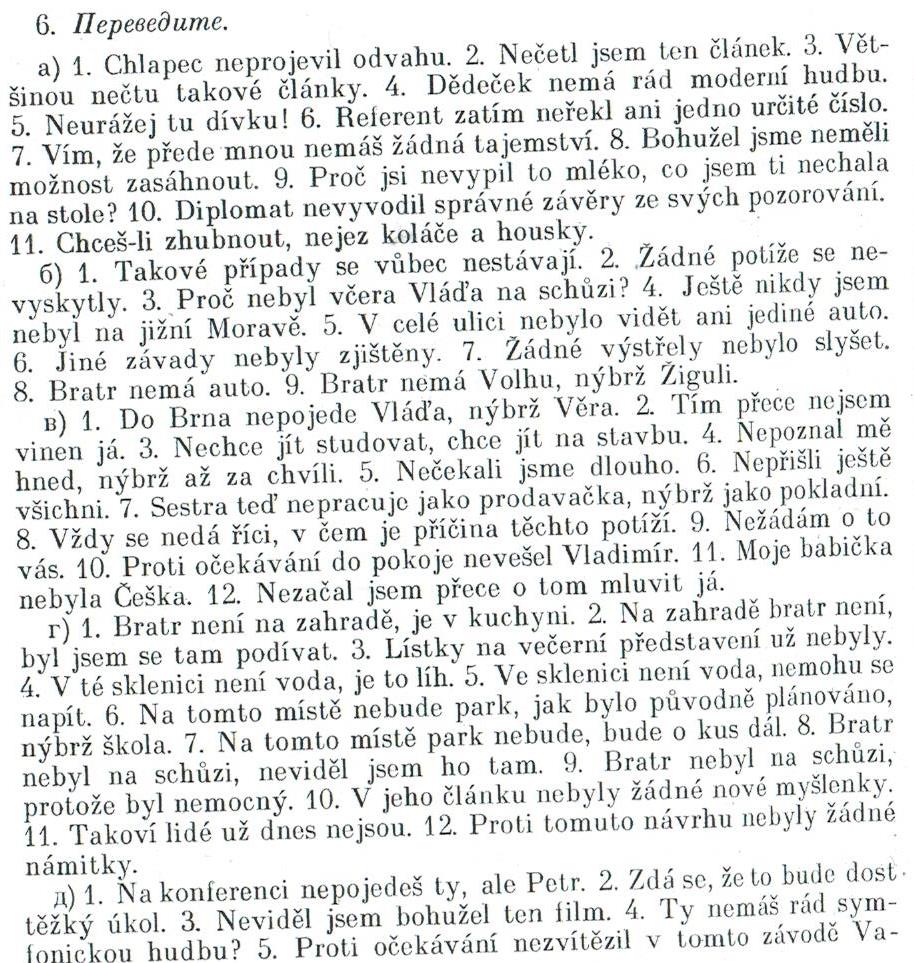 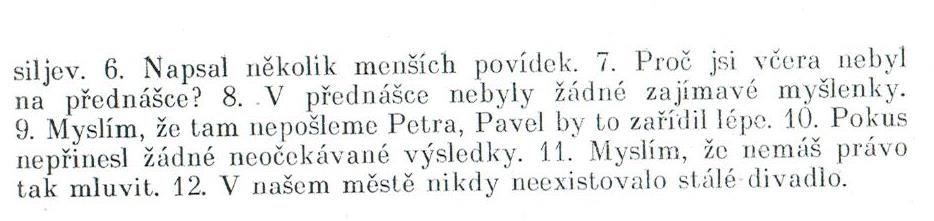 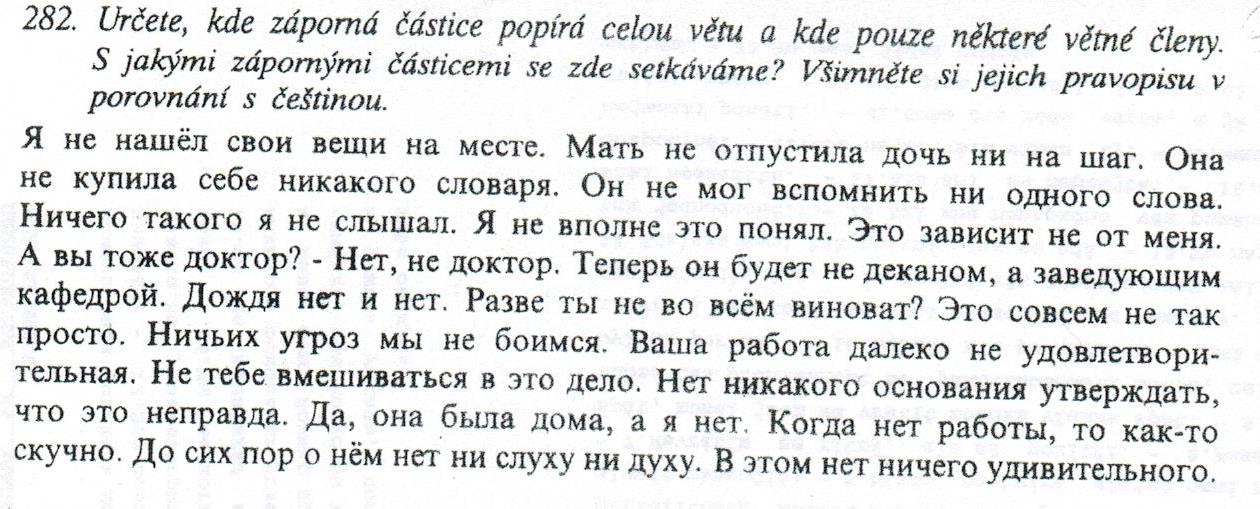 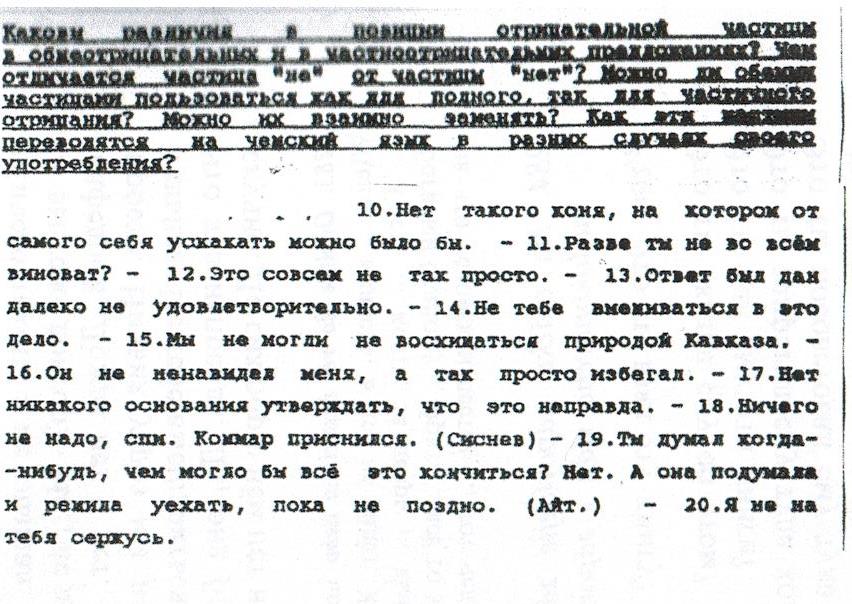 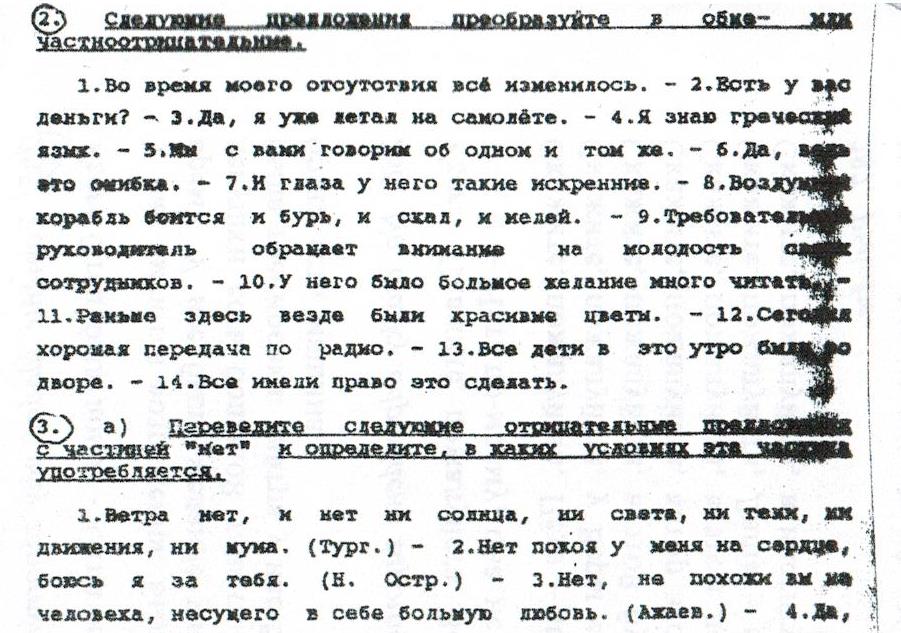 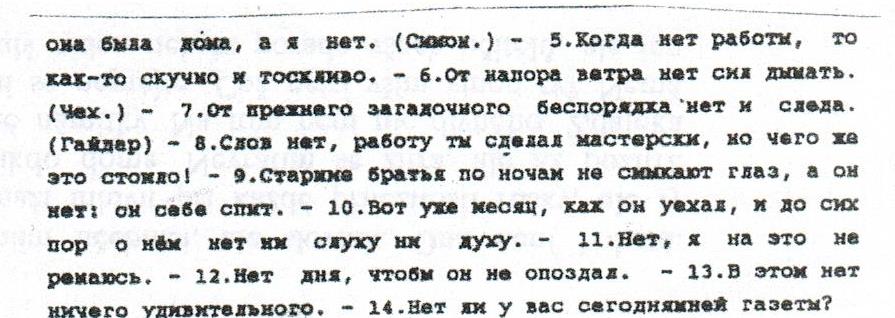 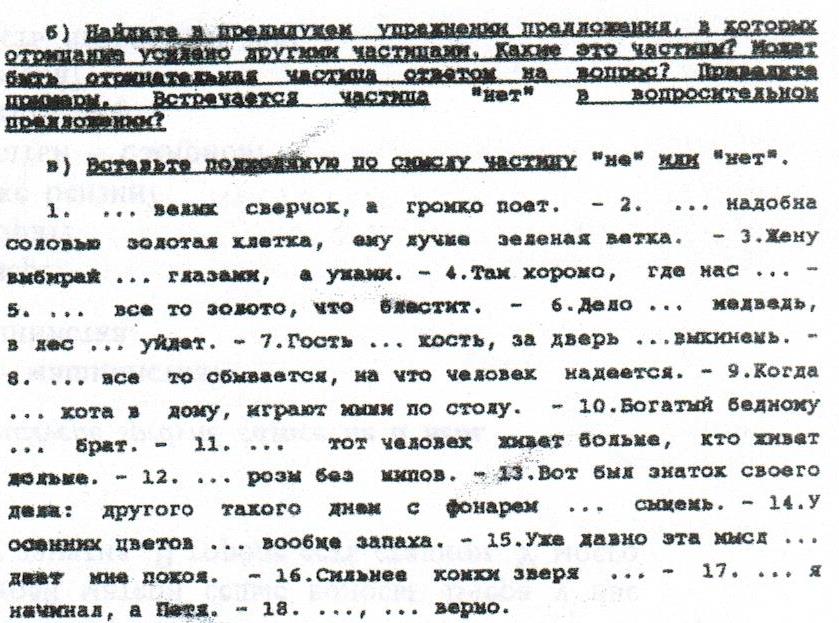 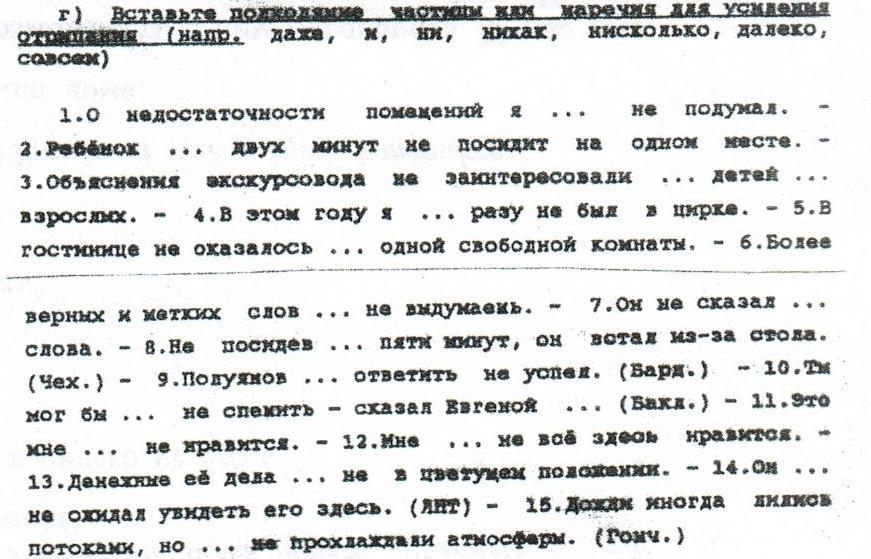 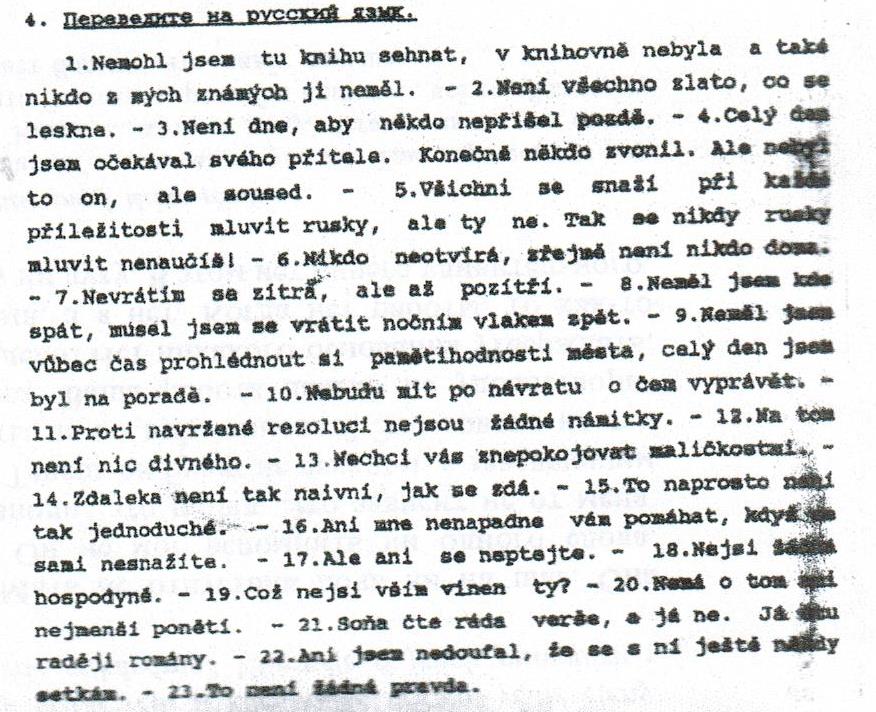